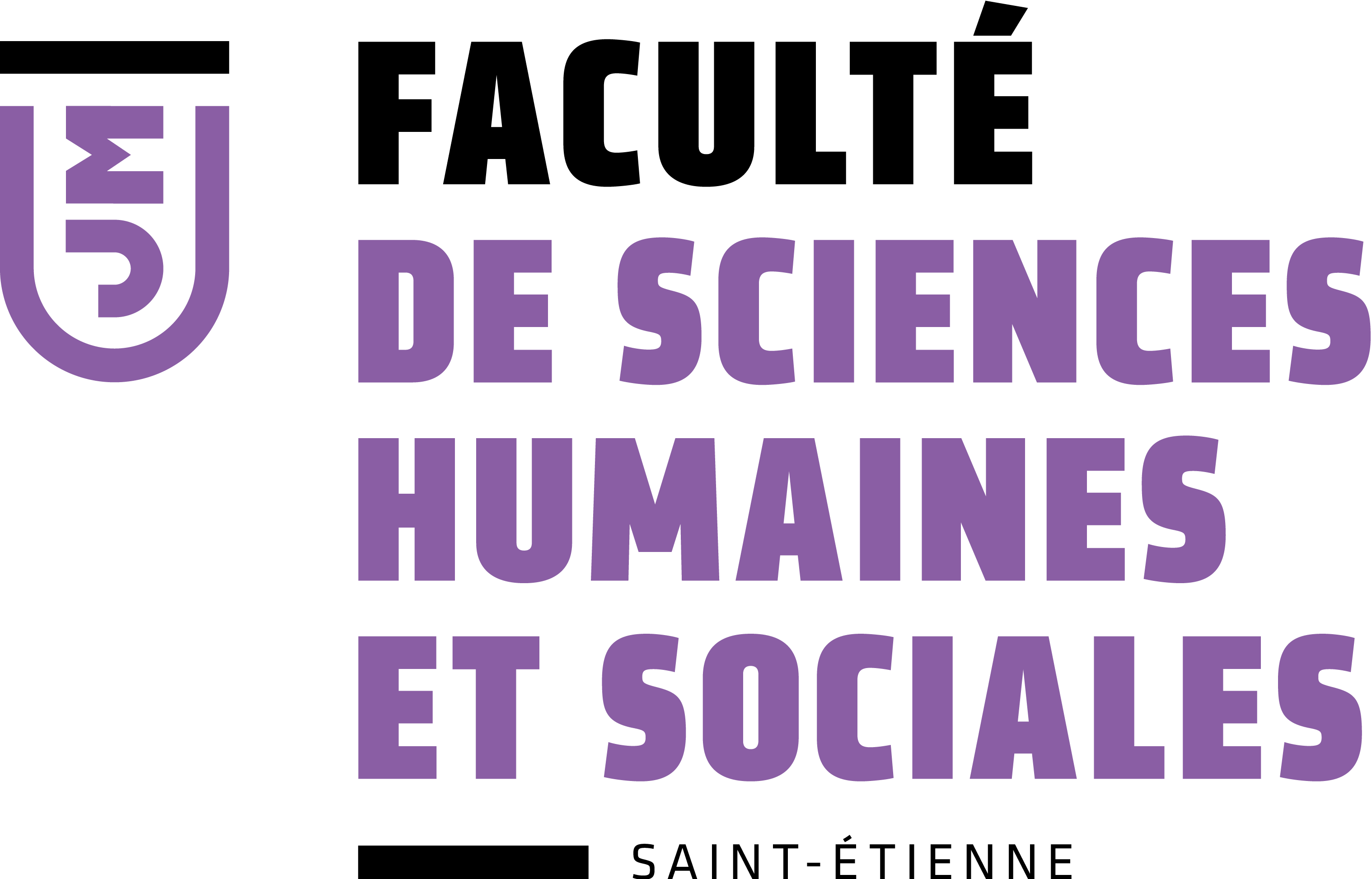 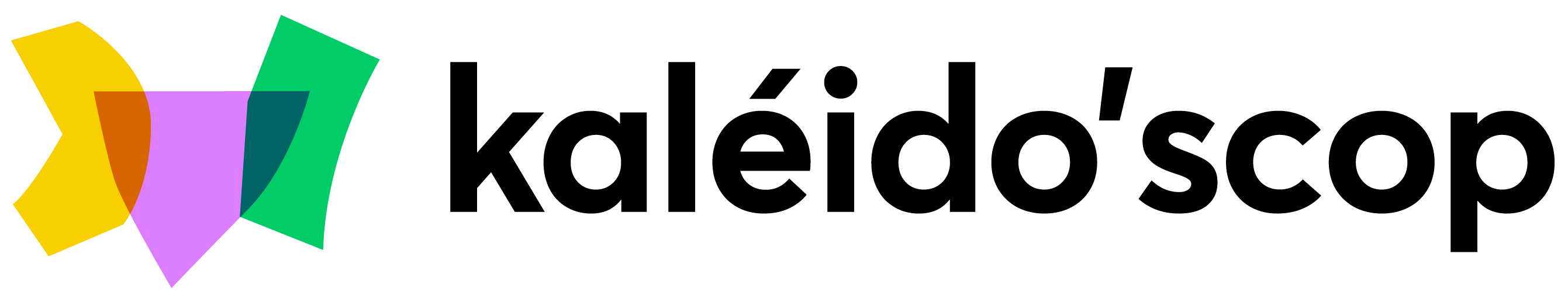 Social and solidarity economy
History and key-concepts

Sylvain Abrial
2 definitions, 2 histories, 2 concepts
Solidarity economy
Gathers organisations aiming primarily at social utility. Born in the 70’s for answering new needs of populations, experiencing unemployment and social exclusion. The actors of solidarity economy bring answers to those concerns, for instance, through the structures of inclusion by economic activity and through social entrepreneurship. They also propose new ways to produce, to consume and exchange, like fair trade or maintaining of a farming agriculture, respectful of envrionment.
Focus on:
 Demanding democracy
Social economy
Born from workers movements in the 19th century. Cooperative practices of workers getting together for taking their destiny in hands, by putting in common capital and working tools.
An economy that is defined (in France) by law status, gathering cooperatives, associations, mutual insurance companies
Focus on:
 volunteering, autonomy, equality, 
solidarity
Elements of differentiation
Status is enough							vs
Produce differently goods and services		vs	
Collective interest							vs
Aim of the project (democratizing economy)
Strong criticism of productivism 
General interest
[Speaker Notes: Economie solidaire, terme inventé par 2 sociologues: Bernard Eme et Jean-Louis Laville en France dans les années 80
Rapport au productivisme: intitiatives d’économie solidaire souvent dans le domaine de l’environnement
Intérêt collectif: principe de double qualité « producteur et destinataire du bien identique, décisions prises au nom de l’intérêt collectif
Intérêt général: le lien plutôt que le bien. L’intérêt général d’un territoire]